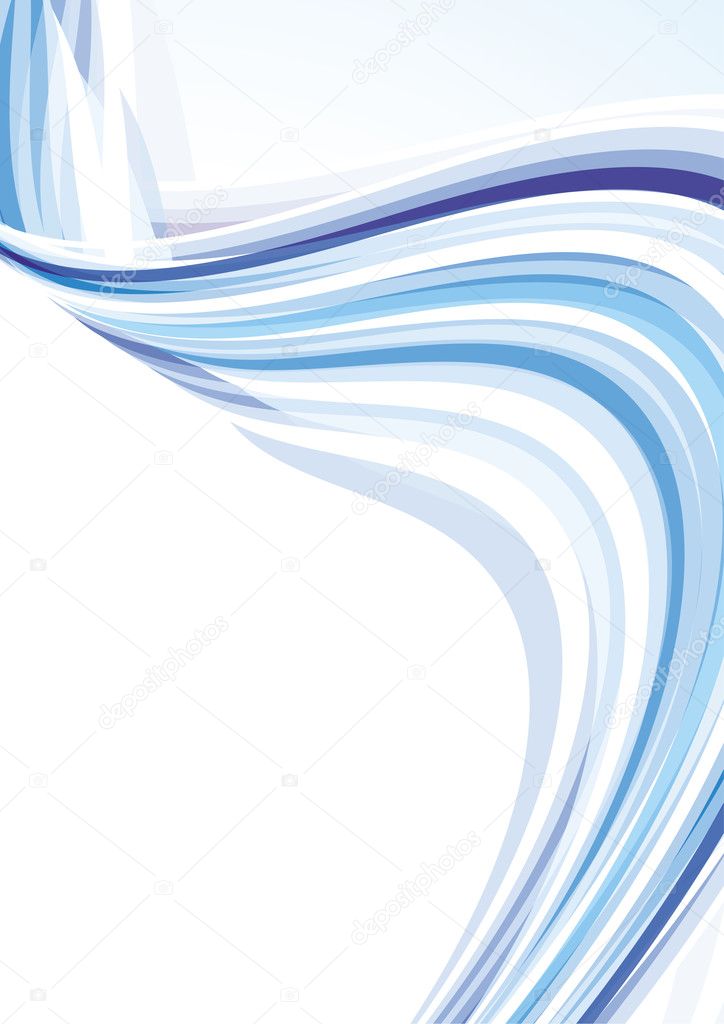 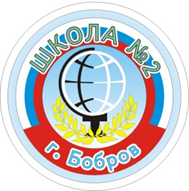 Конкурс на получение  премий лучшими учителями
 Воронежской области за достижения
 в педагогической деятельности
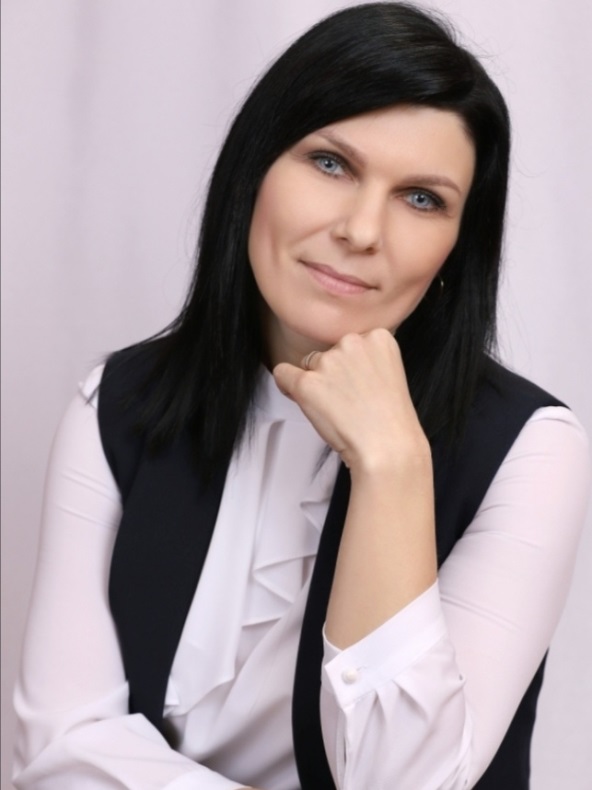 Публичная  презентация опыта работы учителя начальных классовМБОУ Бобровская  СОШ №2Поповой Галины Владимировны
Педагогический стаж - 14 лет      Высшая квалификационная категория

2023 г.
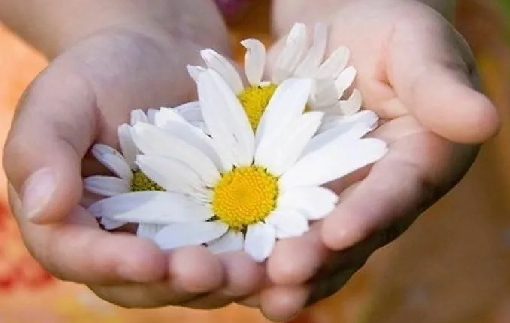 Открытые мероприятия
Участие в конкурсах
Проектная деятельность
Внеурочная 
деятельность
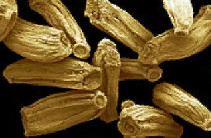 УЧИТЕЛЬ
Распространение опыта , публикации
Успехи и достижения учеников
Воспитательная     
      работа
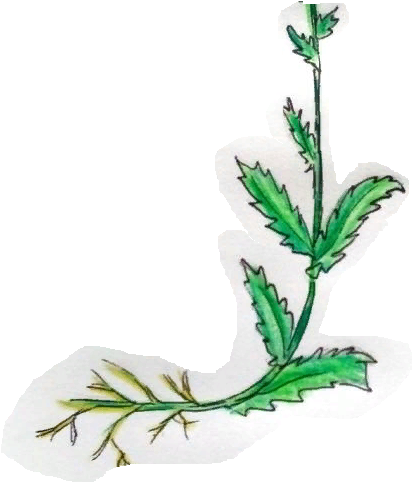 Самообразование
Результативность
Ученики
Родители
Администрация школы
Коллеги
Образование 
Опыт
Личные качества
Открытые мероприятия
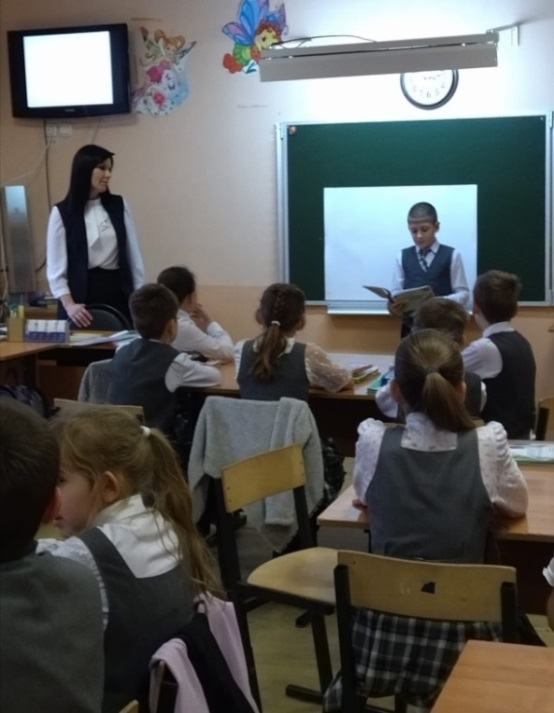 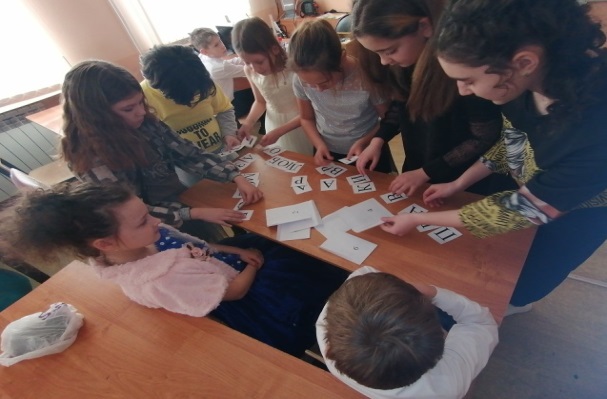 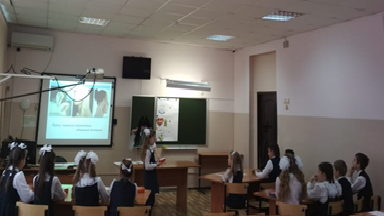 Открытое занятие
«О чем говорит пульс человека ?»
МЭ конкурса «Учитель года »
Открытое занятие 
«Новый год»
Открытый урок  
«У Черного моря»
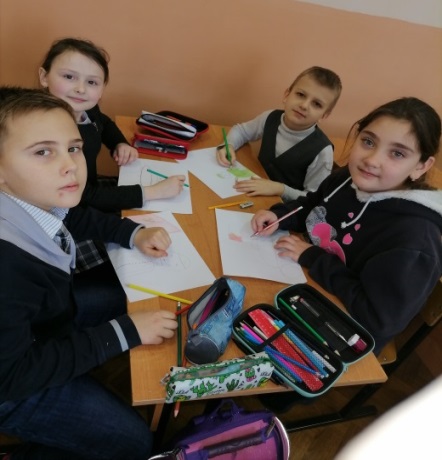 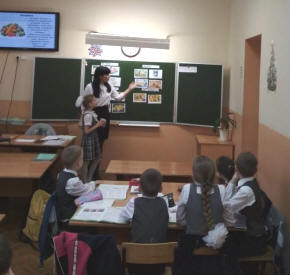 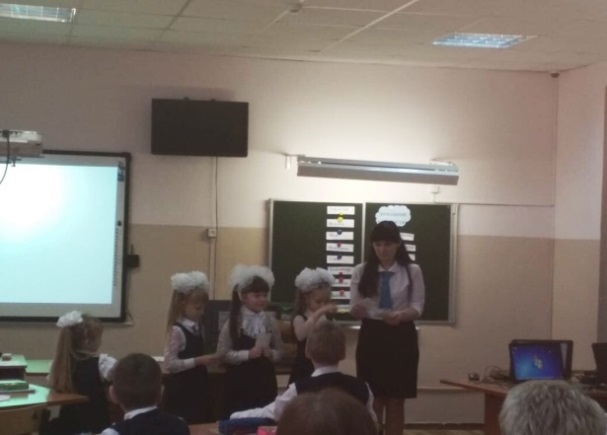 Открытый урок  
«Растрепанный воробей»
Открытый урок
«Домашние опасности»
МЭ конкурса «Учитель года »
Открытый урок  
«Наше питание»
Внеурочная деятельность
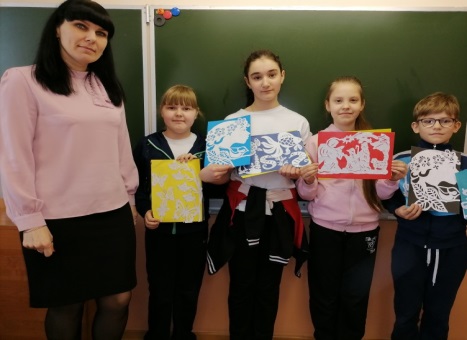 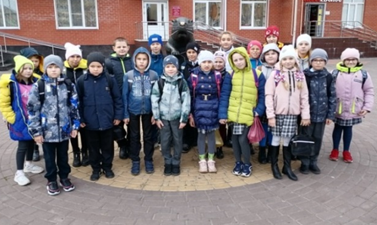 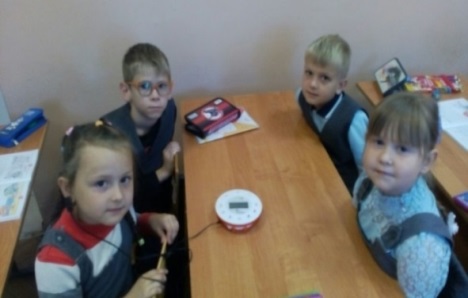 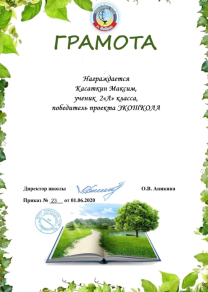 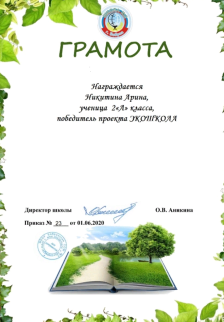 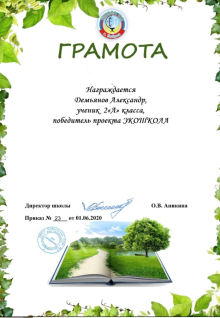 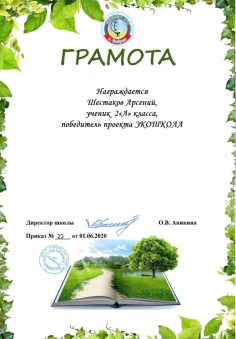 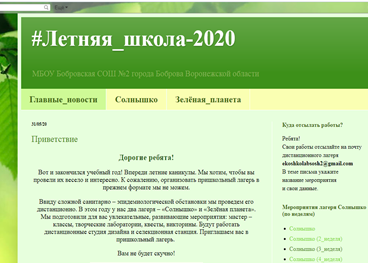 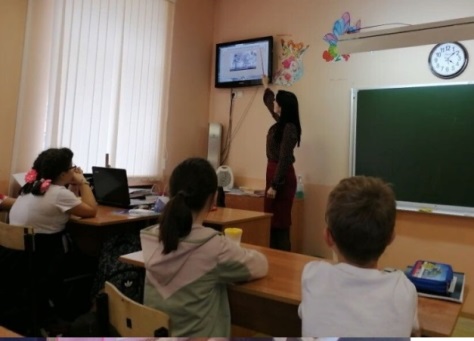 «Мир волшебной вытынанки»
«Юный патриот»
«Мир профессий»
 Каникулярная школа «Мир измерений » (осень –весна)
Онлайн-проект «Экошкола БСОШ №2»
Летняя каникулярная школа -2020
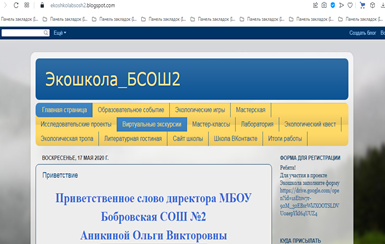 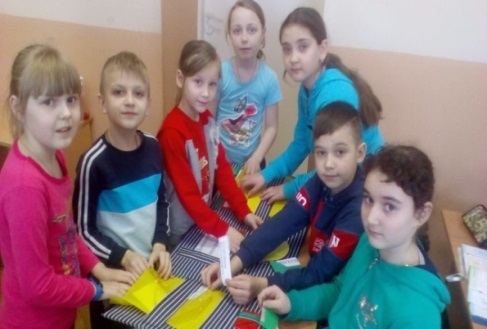 Воспитательная работа
Классные часы
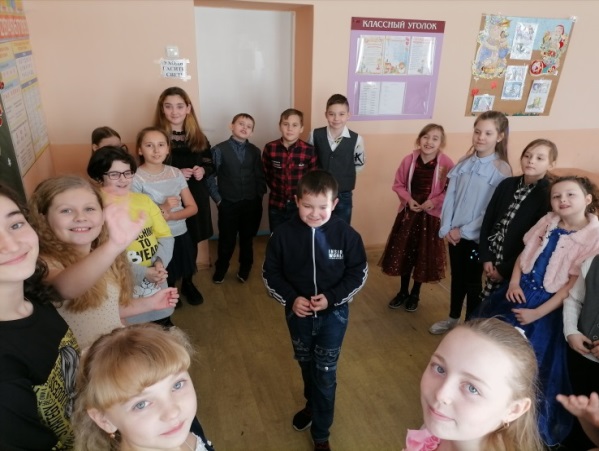 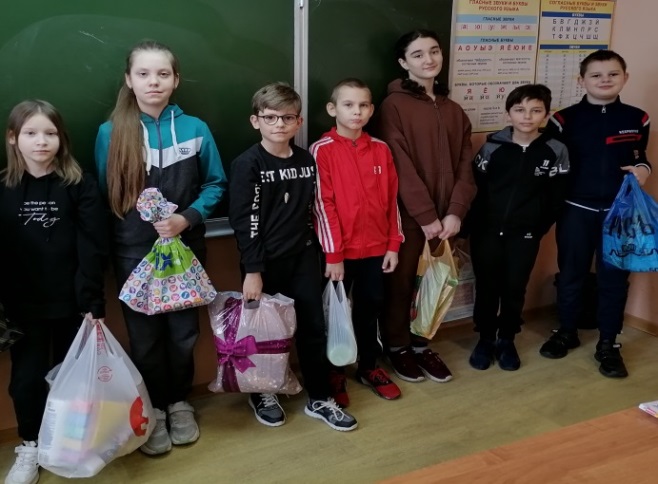 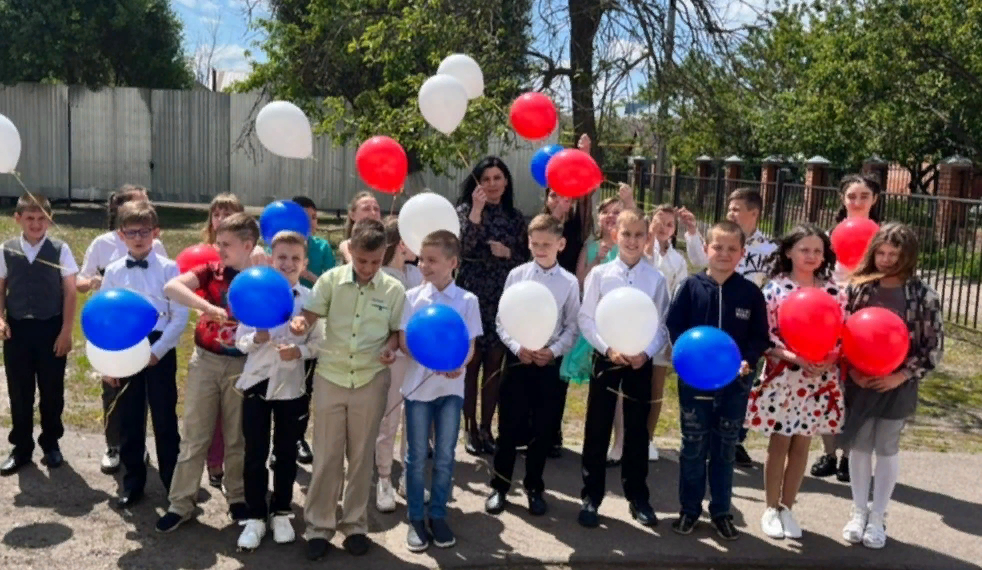 Праздники
Участие в благотворительных акциях
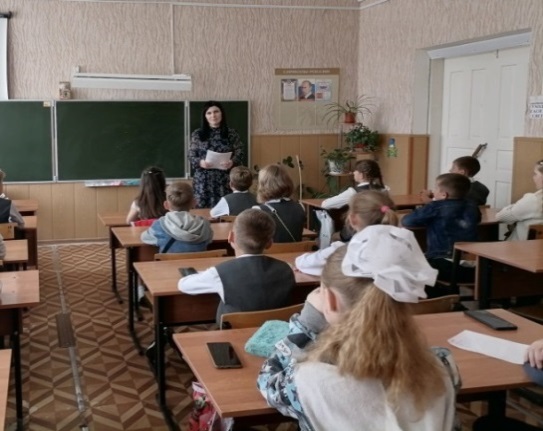 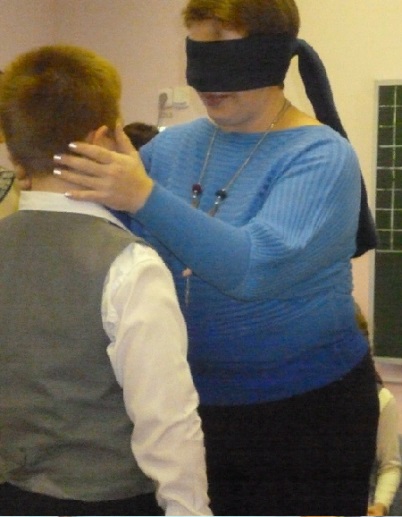 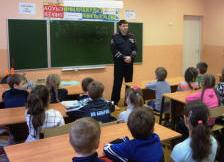 Беседы, лектории
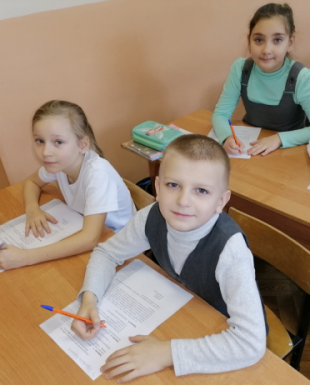 Анкетирование
Встречи с представителями разных профессий
Совместные мероприятия с родителями
Проектно-исследовательская деятельность
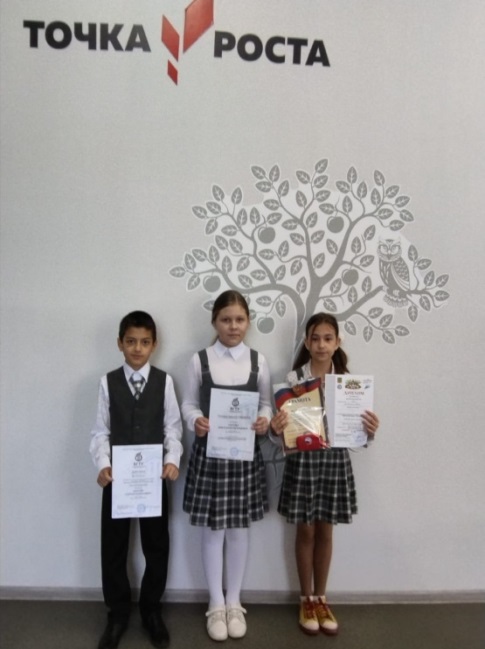 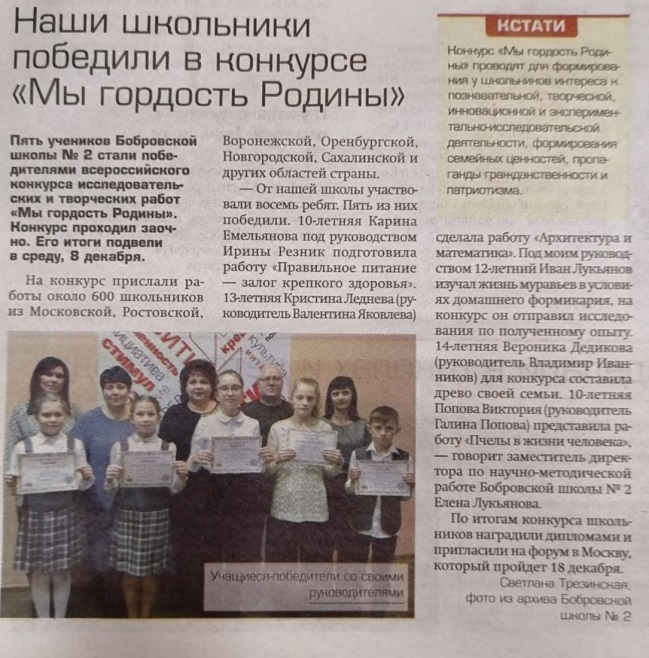 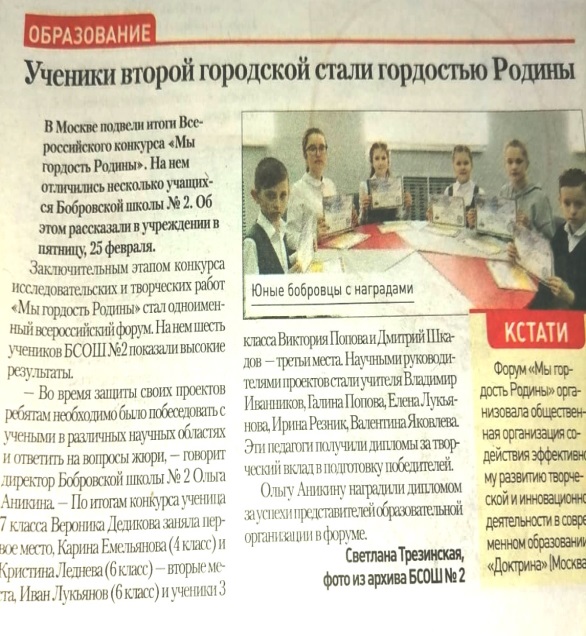 Распространение опыта , публикации
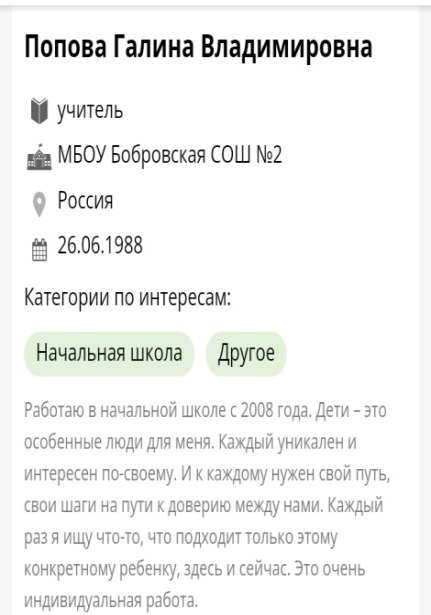 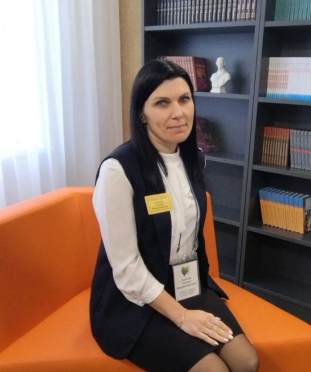 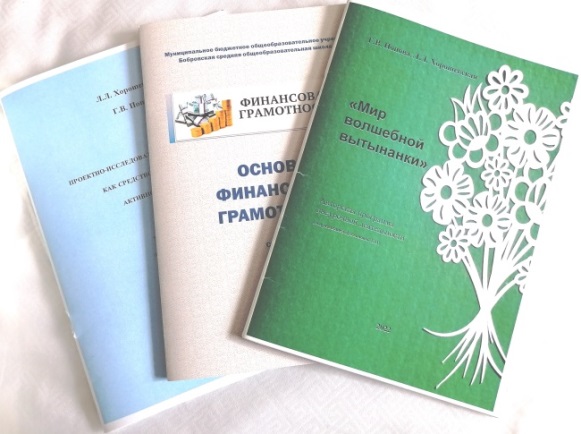 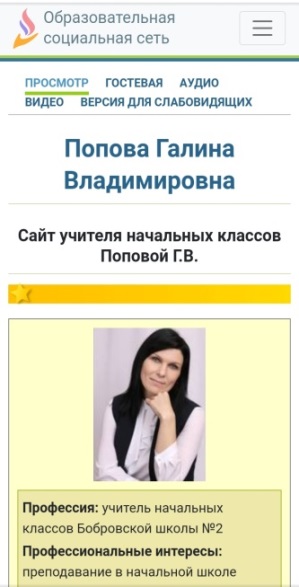 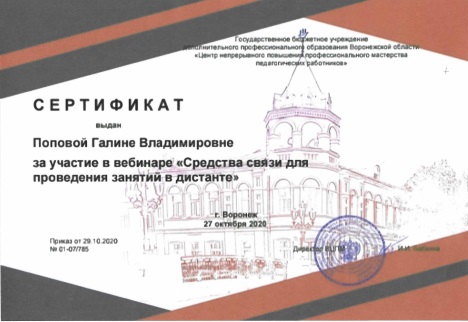 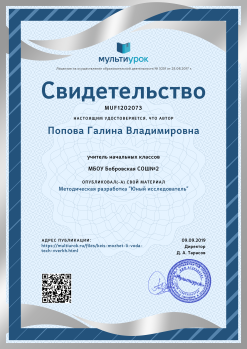 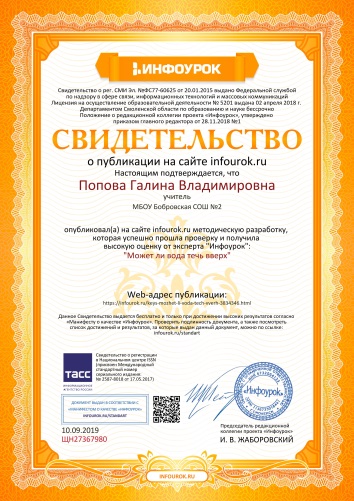 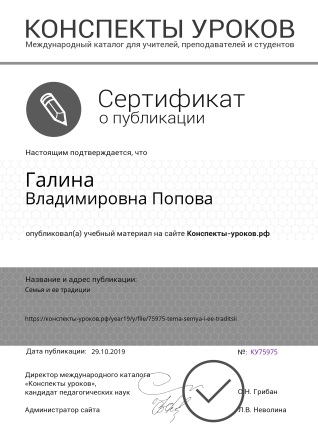 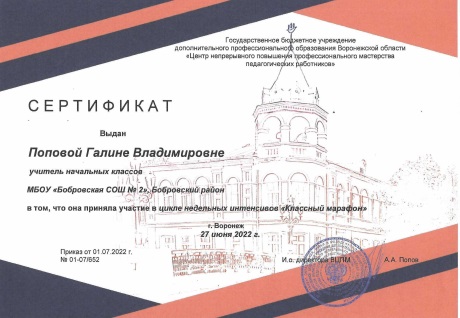 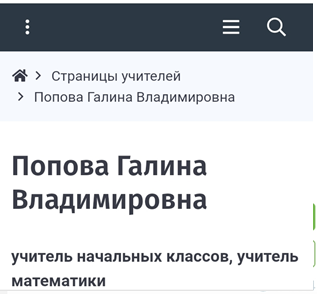 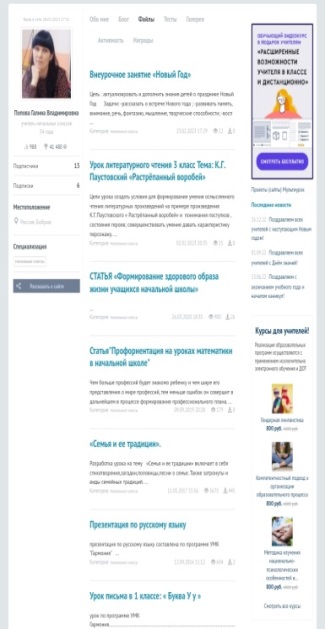 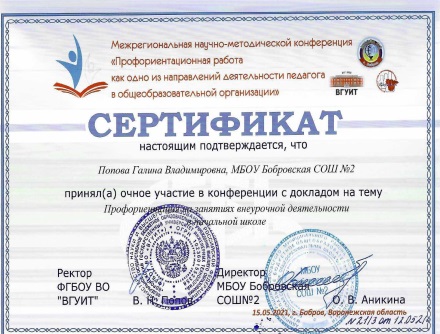 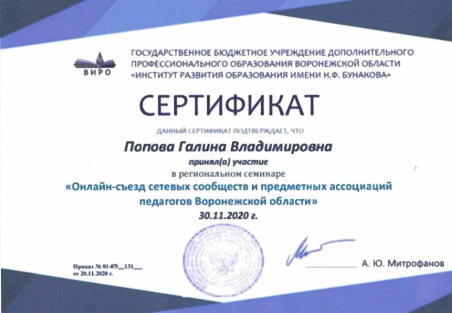 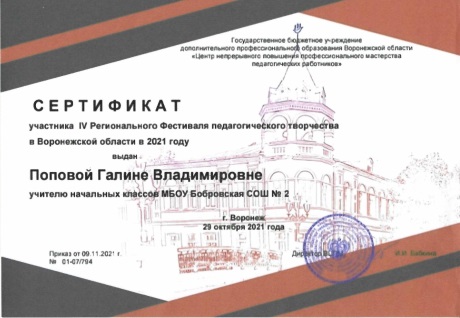 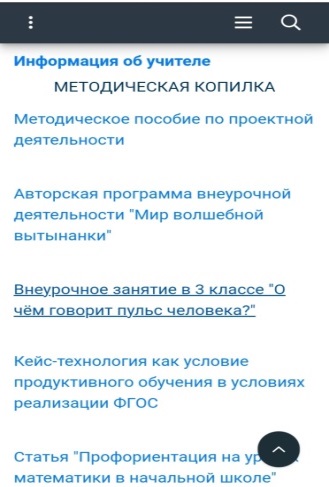 https://nsportal.ru/popova-galina-vladimirovna
https://multiurok.ru/popovagv/
https://infourok.ru/user/popova-galina-vladimirovna1
https://bobrsh2.obrvrn.ru/stranicy-uchiteley/popova-galina-vladimirovna/
fofonova09@mail.ru
Самообразование
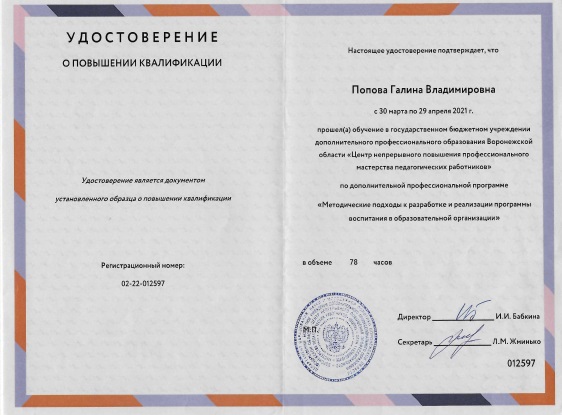 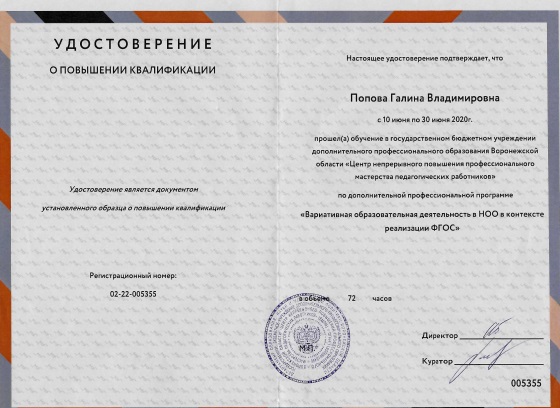 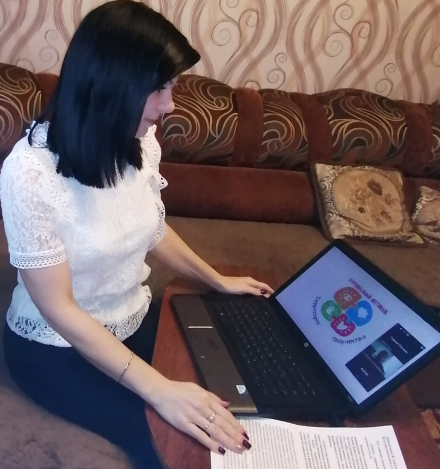 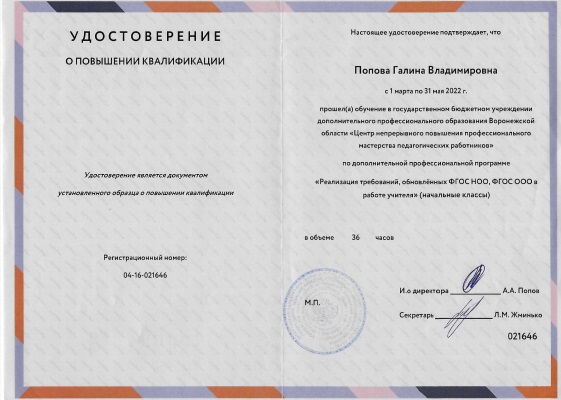 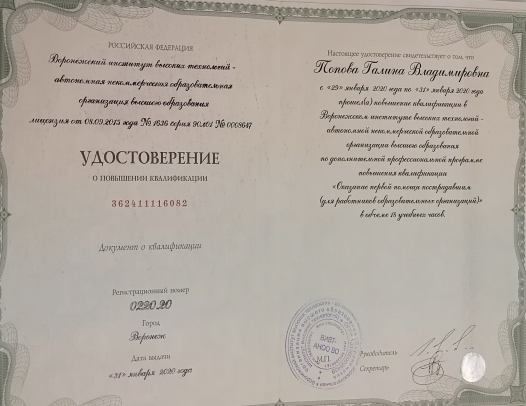 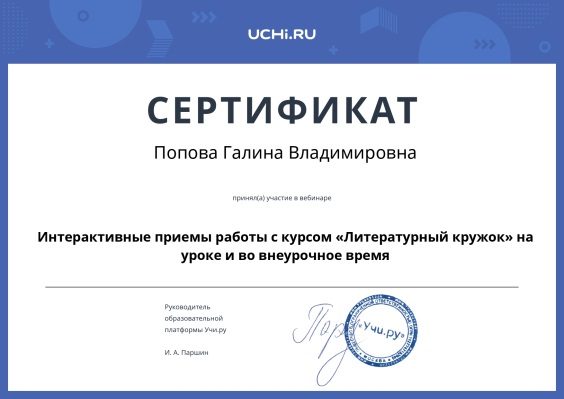 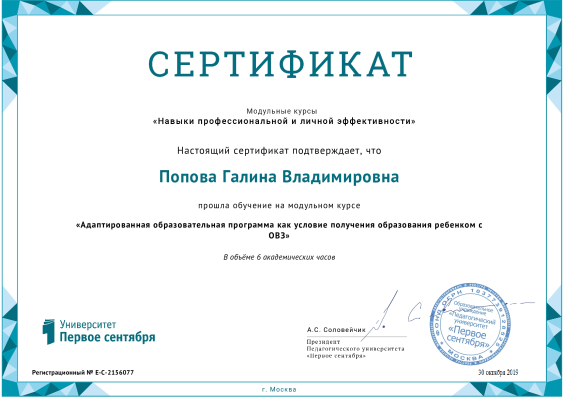 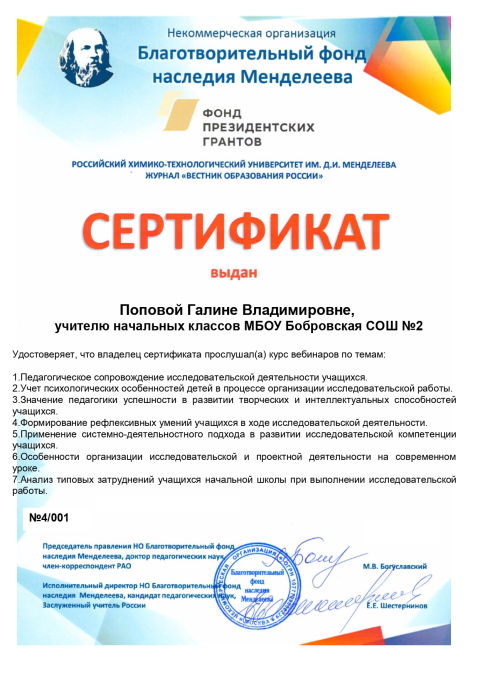 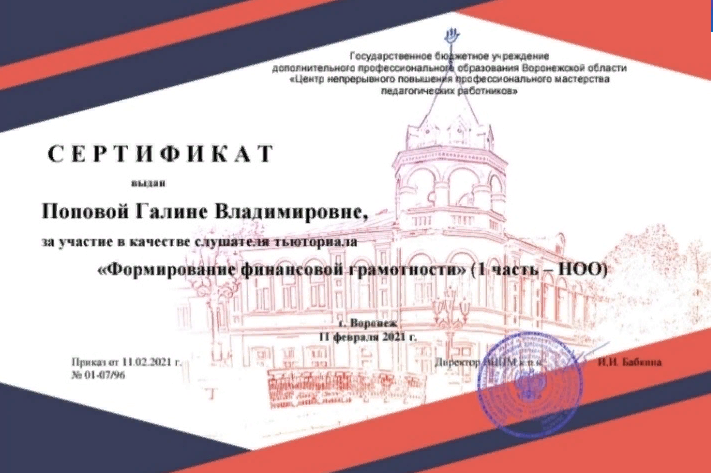 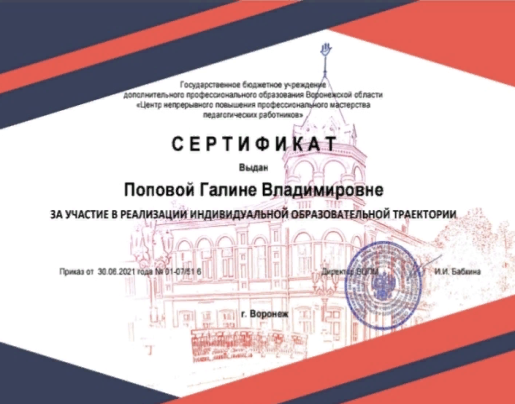 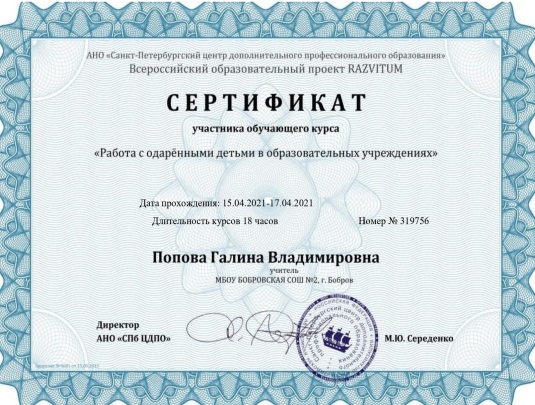 Участие в конкурсах
Региональный этап
Федеральный этап
Муниципальный этап
Участие в конкурсах
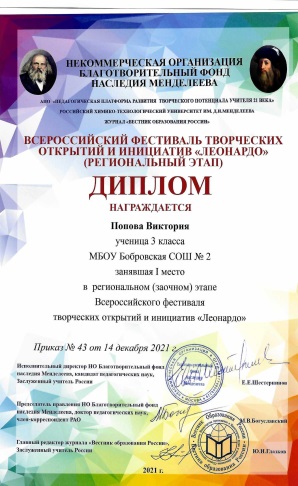 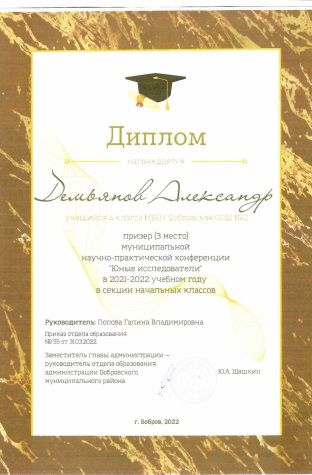 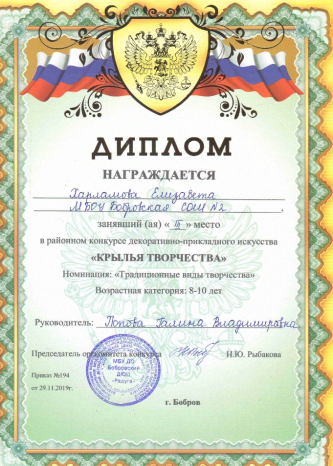 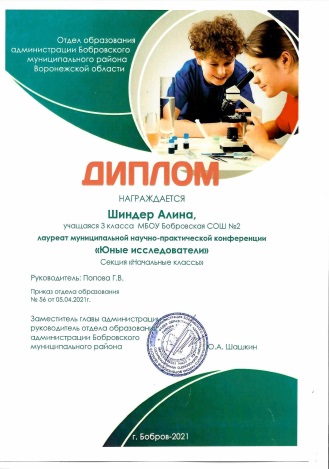 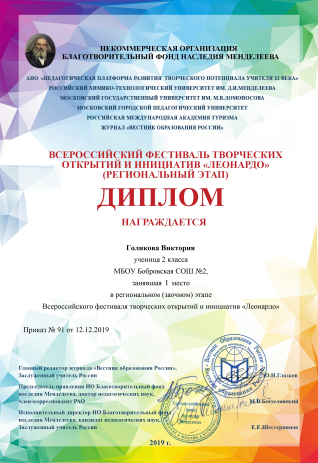 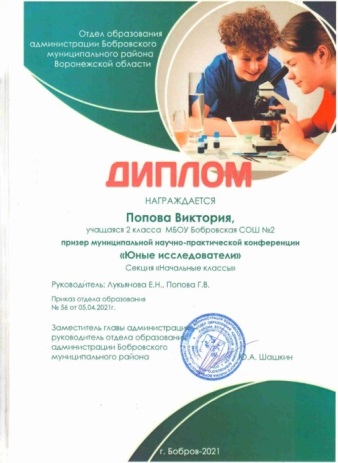 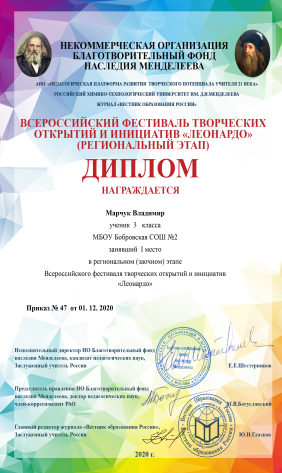 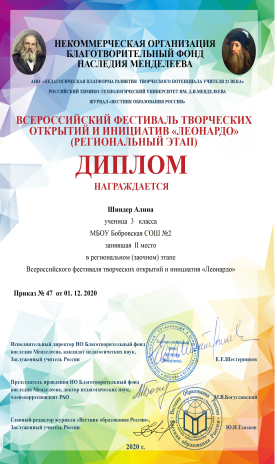 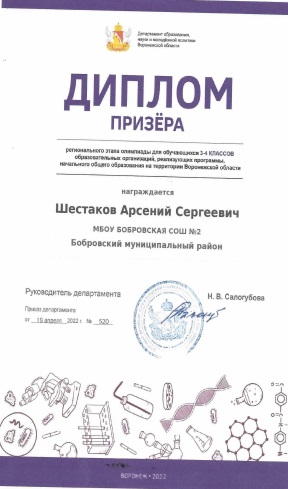 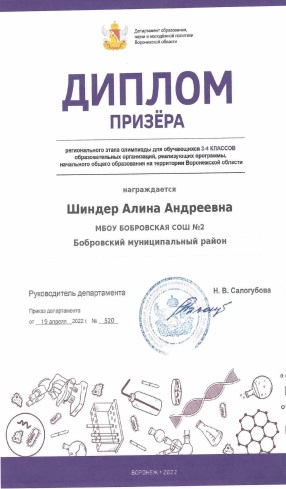 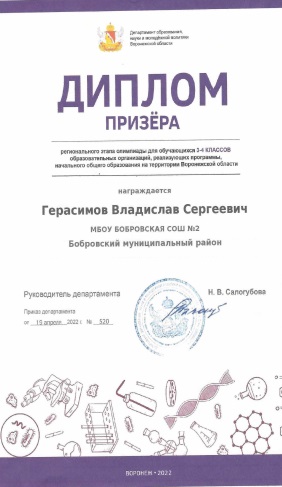 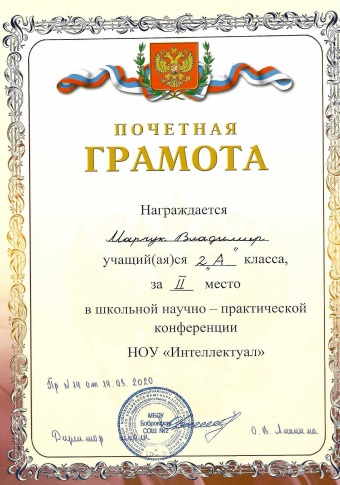 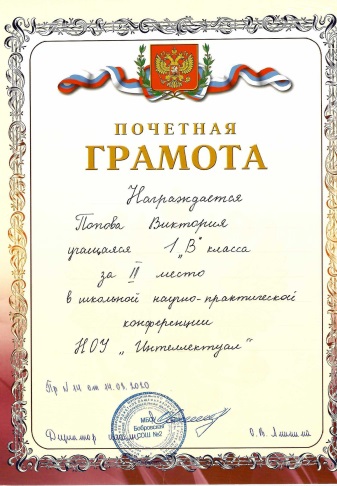 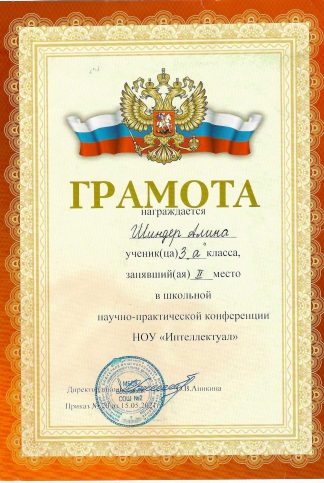 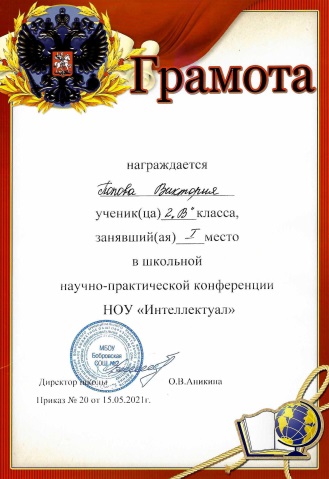 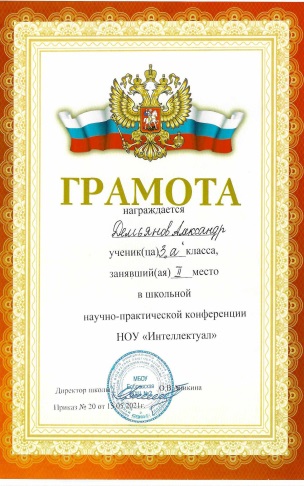 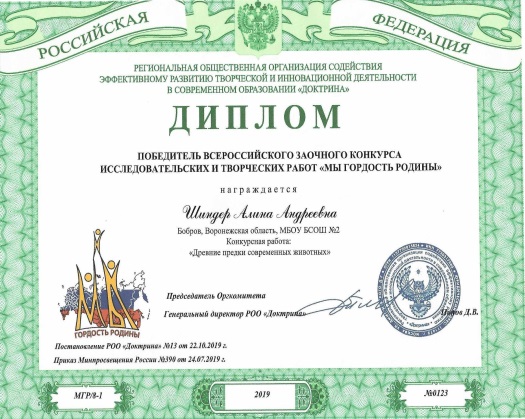 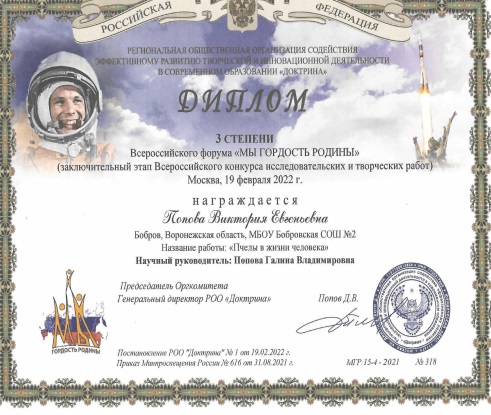 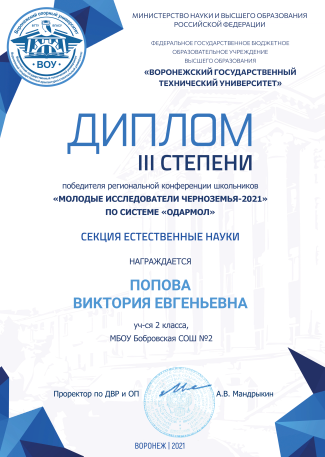 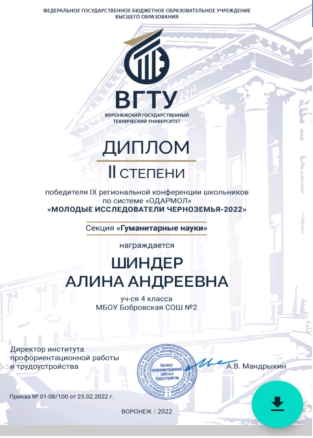 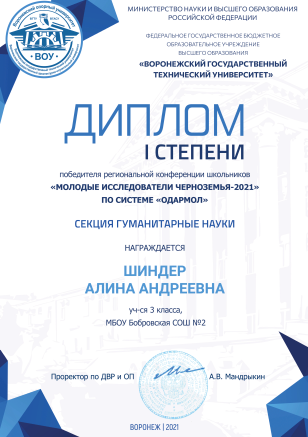 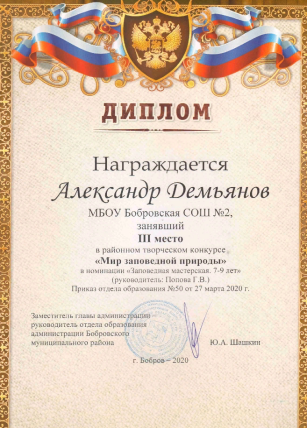 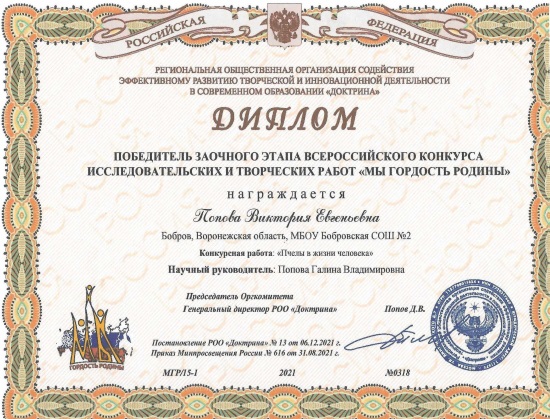 Результативность
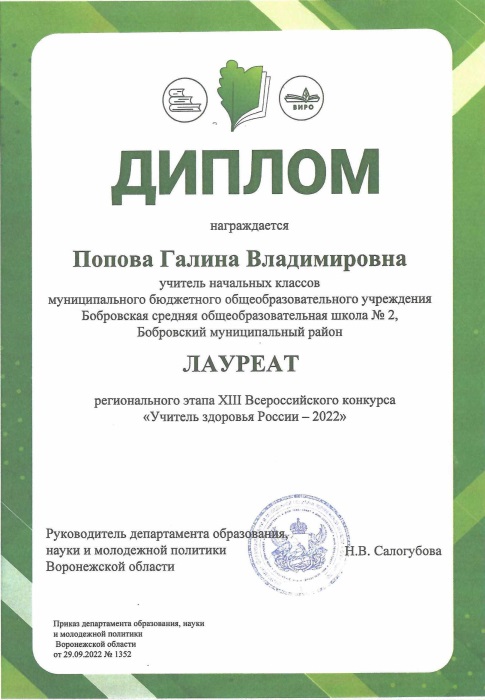 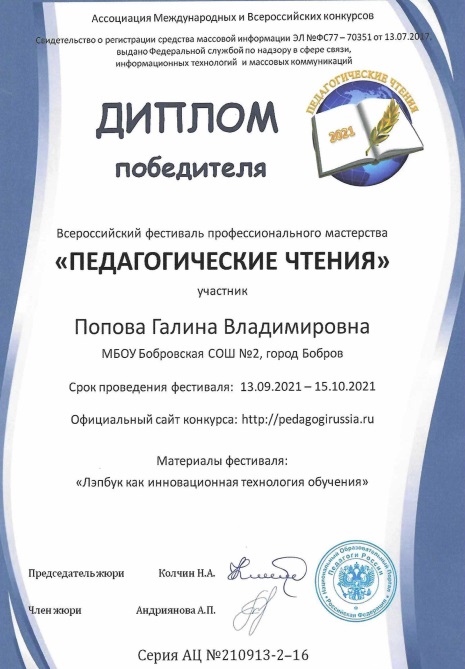 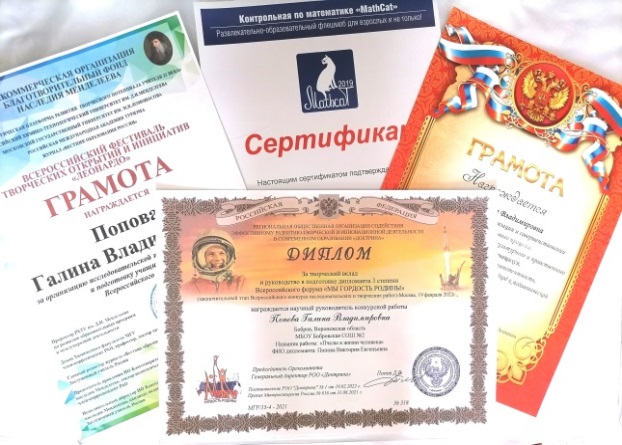 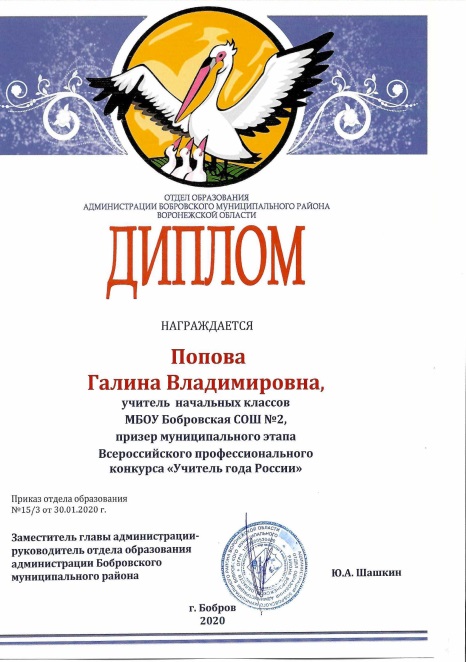 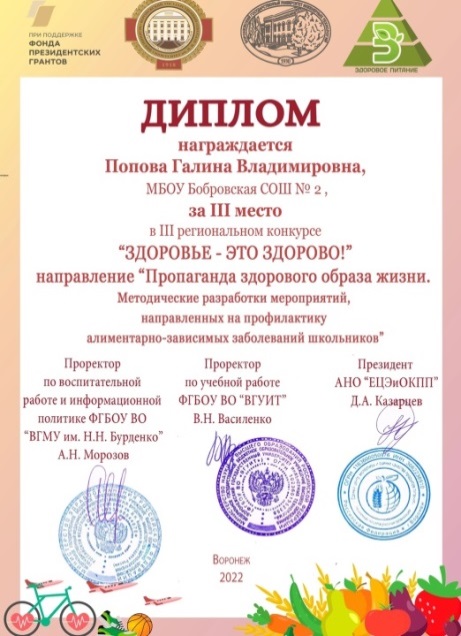 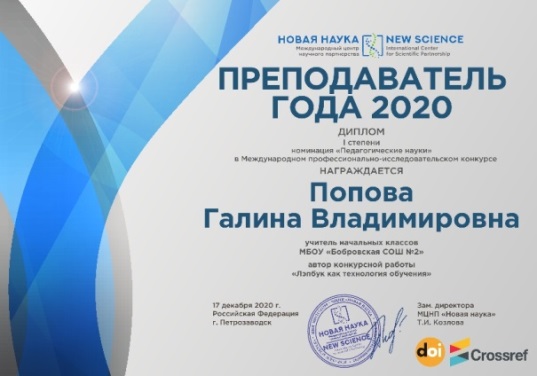